Exclusive Powerpoint Template
Suitable for all categories business and personal presentation, eaque ipsa quae ab illo inventore veritatis et quasi architecto
Check It Out
About Us
Exclusive Tagline In Here
Lorem Ipsum is simply dummy text of the printing and typesetting industry. Lorem Ipsum has been the industry's standard dummy text ever since the 1500s, when an unknown printer took a galley of type and scrambled it to make a type specimen book. It has survived not only five centuries, but also the leap into electronic typesetting, remaining essentially unchanged. It was popularised in the 1960s with the release of Letraset sheets containing Lorem Ipsum passages.
There are now a set of mock banners available
There are many variations of passages of Lorem Ipsum available, but the majority have suffered
Insert Text Here
There are many variations of passages of Lorem Ipsum available.
There are many variations of passages of Lorem Ipsum available.
There are many variations of passages of Lorem Ipsum available.
Mr. John Due
General Manager
Welcome to Exclusive Template
Lorem Ipsum is simply dummy text of the printing and typesetting industry. Lorem Ipsum has been the industry's standard
Welcome to Exclusive Template
Lorem Ipsum is simply dummy text of the printing and typesetting industry. Lorem Ipsum has been the industry's standard dummy text ever since the 1500s, when an unknown printer took a galley of type and scrambled it to make a type specimen book. It has survived not only five centuries, but also the leap into electronic typesetting, remaining essentially unchanged. It was popularised in the 1960s with the release of Letraset sheets containing Lorem Ipsum passages, and more recently with desktop publishing software like Aldus PageMaker including versions of Lorem Ipsum.
Lorem Ipsum is simply dummy text of the printing and typesetting industry. Lorem Ipsum has been the industry's standard dummy text ever since the 1500s, when an unknown printer took a galley of type and scrambled it to make.
Lorem Ipsum is simply dummy text of the printing and typesetting industry. Lorem Ipsum has been the industry's standard dummy text ever since the 1500s, when an unknown printer took a galley of type and scrambled it to make.
Lorem Ipsum is simply dummy text of the printing and typesetting industry. Lorem Ipsum has been the industry's standard dummy text ever since the 1500s, when an unknown printer took a galley of type and scrambled it to make.
Introduction
About Us
Welcome Message
Company Profile
Team
Team Group
Portfolio
Info graphic
Contact Us
Data Chart
Our Agenda
Exclusive Tagline In Here
One Paragraph Column
Exclusive Tagline In Here
Lorem Ipsum is simply dummy text of the printing and typesetting industry. Lorem Ipsum has been the industry's standard dummy text ever since the 1500s, when an unknown printer took a galley of type and scrambled it to make a type specimen book. It has survived not only five centuries, but also the leap into electronic typesetting, remaining essentially unchanged. It was popularised in the 1960s with the release of Letraset sheets containing Lorem Ipsum passages, and more recently with desktop publishing software like Aldus PageMaker including versions of Lorem Ipsum.

Why do we use it?
It is a long established fact that a reader will be distracted by the readable content of a page when looking at its layout. The point of using Lorem Ipsum is that it has a more-or-less normal distribution of letters, as opposed to using 'Content here, content here', making it look like readable English. Many desktop publishing packages and web page editors now use Lorem Ipsum as their default model text, and a search for 'lorem ipsum' will uncover many web sites still in their infancy. Various versions have evolved over the years, sometimes by accident, sometimes on purpose (injected humour and the like). 

Contrary to popular belief, Lorem Ipsum is not simply random text. It has roots in a piece of classical Latin literature from 45 BC, making it over 2000 years old. Richard McClintock, a Latin professor at Hampden-Sydney College in Virginia, looked up one of the more obscure Latin words, consectetur, from a Lorem Ipsum passage, and going through the cites of the word in classical literature, discovered the undoubtable source. Lorem Ipsum comes from sections 1.10.32 and 1.10.33 of "de Finibus Bonorum et Malorum" (The Extremes of Good and Evil) by Cicero, written in 45 BC.
Contrary to popular belief, Lorem Ipsum is not simply random text. It has roots in a piece of classical Latin literature from 45 BC, making it over 2000 years old. Richard McClintock, a Latin professor at Hampden-Sydney College in Virginia, looked up one of the more obscure Latin words, consectetur, from a Lorem Ipsum passage, and going through the cites of the word in classical literature, discovered the undoubtable source. Lorem Ipsum comes from sections 1.10.32 and 1.10.33 of "de Finibus Bonorum et Malorum" (The Extremes of Good and Evil) by Cicero, written in 45 BC.
Contrary to popular belief, Lorem Ipsum is not simply random text. It has roots in a piece of classical Latin literature from 45 BC, making it over 2000 years old. Richard McClintock, a Latin professor at Hampden-Sydney College in Virginia, looked up one of the more obscure Latin words, consectetur, from a Lorem Ipsum passage, and going through the cites of the word in classical literature, discovered the undoubtable source. Lorem Ipsum comes from sections 1.10.32 and 1.10.33 of "de Finibus Bonorum et Malorum" (The Extremes of Good and Evil) by Cicero, written in 45 BC.
Bullet Text Numbering
Exclusive Tagline In Here
Aenean sit amet lacus ac purus malesuada blandit at eu felis. Praesent sem lorem, euismod iaculis venenatis. vitae est semper non scelerisque eros aliquam.
Donec at mollis mi. Vestibulum massa risus, rutrum a varius vel, viverra convallis neque. Ut sem sapien, pellentesque et ornare ut mauris luctus commodo interdum. 
Etiam in bibendum nisl. Aliquam erat volutpat. Nunc iaculis justo sit amet ipsum iaculis nec rutrum erat. Quisque volutpat dolor vitae eros semper hendrerit. 
Aenean laoreet odio id ipsum molestie pretium. Nullam condimentum nisi id est imperdiet scelerisque. Integer non risus sapien, ut facilisis arcu ut semper pretium rutrum. 
In quam arcu, bibendum quis dapibus at, elementum non orci. In adipiscing accumsan nisi eu lacinia. Suspendisse tincidunt massa ante ipsum primis in faucibus orci luctus et ultrices posuere.
Vestibulum metus augue, pretium at aliquet non, rhoncus at augue. Suspendisse potenti. Donec pellentesque faucibus sapien, quis scelerisque sem interdum eget. Suspendisse eget magna justo. Nunc id diam dui. Vivamus non orci mauris.
Nulla facilisi. Etiam eget faucibus leo. Vivamus vulputate dui blandit ante semper eu commodo felis tincidunt.
Etiam quis augue eros. Sed eu velit lorem. Ut est augue, sodales eu vulputate id, mattis ac diam. Mauris elit risus, euismod molestie interdum id, aliquam at quam
2 Column Text Featured
Exclusive Tagline In Here
consetetur sadipscing elitr, sed diam nonumy eirmod tempor invidunt ut labore et dolore magna aliquyam erat, sed diam voluptua. Stet clita kasd gubergren, no sea takimata sanctus est Lorem ipsum dolor sit amet. Lorem ipsum dolor sit amet, consetetur sadipscing elitr, sed diam nonumy eirmod tempor invidunt ut labore et dolore dolores et ea rebum. Stet clita kasd gubergren, no sea takimata. consetetur sadipscing elitr, sed diam nonumy eirmod tempor invidunt ut labore et dolore magna aliquyam erat, sed diam voluptua. 

Stet clita kasd gubergren, no sea takimata sanctus est Lorem ipsum dolor sit amet. Lorem ipsum dolor sit amet, consetetur sadipscing elitr, sed diam nonumy eirmod tempor invidunt ut labore et dolore dolores et ea rebum. Stet clita kasd gubergren, no sea takimata. consetetur sadipscing elitr, sed diam nonumy eirmod tempor invidunt ut labore et dolore magna aliquyam erat, sed diam voluptua. 
Stet clita kasd gubergren, no sea takimata sanctus est Lorem ipsum dolor sit amet. Lorem ipsum dolor sit amet, consetetur sadipscing elitr, sed diam nonumy eirmod tempor invidunt ut labore et dolore dolores et ea rebum. Stet clita kasd gubergren, no sea takimata. consetetur sadipscing elitr, sed diam nonumy eirmod tempor invidunt ut labore et dolore magna aliquyam erat, sed diam voluptua. 

Stet clita kasd gubergren, no sea takimata sanctus est Lorem ipsum dolor sit amet. Lorem ipsum dolor sit amet, consetetur sadipscing elitr, sed diam nonumy eirmod tempor invidunt ut labore et dolore dolores et ea rebum. Stet clita kasd gubergren, no sea takimata. consetetur sadipscing elitr, sed diam nonumy eirmod tempor invidunt ut labore et dolore magna aliquyam erat, sed diam voluptua. 

Stet clita kasd gubergren, no sea takimata sanctus est Lorem ipsum dolor sit amet. Lorem ipsum dolor sit amet, consetetur sadipscing elitr, sed diam nonumy eirmod tempor invidunt ut labore et dolore dolores et ea rebum. Stet clita kasd gubergren, no sea takimata. consetetur sadipscing elitr, sed diam nonumy eirmod tempor invidunt ut labore et dolore magna aliquyam erat, sed diam voluptua. 
Stet clita kasd gubergren, no sea takimata sanctus est Lorem ipsum dolor sit amet. Lorem ipsum dolor sit amet, consetetur sadipscing elitr, sed diam nonumy eirmod tempor invidunt ut labore et dolore dolores et ea rebum. Stet clita kasd gubergren, no sea takimata. consetetur sadipscing elitr, sed diam nonumy Stet clita kasd gubergren, no sea takimata sanctus est Lorem ipsum dolor sit amet. Lorem ipsum dolor sit amet, consetetur sadipscing elitr, sed diam nonumy eirmod tempor invidunt ut labore et dolore dolores et ea rebum.
Meet Our Teams
Exclusive Tagline In Here
John Doe
John Doe
John Doe
John Doe
Ipsum generators on the Internet tend to repeat predefined
Ipsum generators on the Internet tend to repeat predefined
Ipsum generators on the Internet tend to repeat predefined
Ipsum generators on the Internet tend to repeat predefined
John Doe
John Doe
John Doe
John Doe
Ipsum generators on the Internet tend to repeat predefined
Ipsum generators on the Internet tend to repeat predefined
Ipsum generators on the Internet tend to repeat predefined
Ipsum generators on the Internet tend to repeat predefined
Our Services
Exclusive Tagline In Here
First Service
Third Service
Second Service
Fourth Service
1
2
Body text here or Lorem Ipsum is simply dummy text of the printing and typesetting industry.
Body text here or Lorem Ipsum is simply dummy text of the printing and typesetting industry.
Body text here or Lorem Ipsum is simply dummy text of the printing and typesetting industry.
Body text here or Lorem Ipsum is simply dummy text of the printing and typesetting industry.
4
3
Process Infographic
Exclusive Tagline In Here
Delivery Process
Cart Services
Ipsum generators on the Internet tend to repeat predefined
Ipsum generators on the Internet tend to repeat predefined
Description Text
Lorem ipsum dolor sit amet, consectetur adipiscing elit. Curabitur elementum posuere pretium. Quisque nibh dolor, dignissim ac dignissim ut, luctus ac urna. Aliquam aliquet non massa quis tincidunt. Mauris ullamcorper justo tristique dui posuere tincidunt. In nec lacus laoreet orci varius imperdiet sit amet in augue
Wallet
Winner
Flight  Services
Ipsum generators on the Internet tend to repeat predefined
Ipsum generators on the Internet tend to repeat predefined
Ipsum generators on the Internet tend to repeat predefined
Meet John Doe
General Manager RRGraphDesign.com
Lorem ipsum dolor sit amet, consectetur adipiscing elit. Curabitur elementum posuere pretium. Quisque nibh dolor, dignissim ac dignissim ut, luctus ac urna. Aliquam aliquet non massa quis tincidunt. Mauris ullamcorper justo tristique dui posuere tincidunt. In nec lacus laoreet orci varius imperdiet sit amet in augue
Powerpoint
Photoshop
Illustrator
Designer
Best Supervisor This Month
Exclusive Tagline In Here
Powerpoint
Powerpoint
Lorem ipsum dolor sit amet, consectetur adipiscing elit. Curabitur elementum posuere pretium. Quisque nibh dolor, dignissim ac dignissim ut.
Lorem ipsum dolor sit amet, consectetur adipiscing elit. Curabitur elementum posuere pretium. Quisque nibh dolor, dignissim ac dignissim ut.
Photoshop
Photoshop
John Doe
John Doe
Illustrator
Illustrator
Ipsum generators on the Internet tend to repeat predefined
Ipsum generators on the Internet tend to repeat predefined
Designer
Designer
Pie Chart Infographic
Exclusive Tagline In Here
Description Text
Description Text
On the other hand, we denounce with righteous dislike indignation
On the other hand, we denounce with righteous dislike indignation
20%
60%
50%
Description Text
Description Text
On the other hand, we denounce with righteous dislike indignation
On the other hand, we denounce with righteous dislike indignation
Feature Project
45%
50%
Description Text
50%
Description Text
On the other hand, we denounce with righteous dislike indignation
On the other hand, we denounce with righteous dislike indignation
Infographic Slide
Exclusive Tagline In Here
55%
80%
95%
65%
70%
Description Text
Description Text
Description Text
Description Text
Description Text
"On the other hand, we denounce with righteous indignation and dislike
"On the other hand, we denounce with righteous indignation and dislike
"On the other hand, we denounce with righteous indignation and dislike
"On the other hand, we denounce with righteous indignation and dislike
"On the other hand, we denounce with righteous indignation and dislike
Full Image Slides
Lorem ipsum dolor sit amet, consectetur adipiscing elit. Curabitur elementum posuere pretium. Quisque nibh dolor, dignissim ac dignissim ut, luctus ac urna. Aliquam aliquet non massa quis tincidunt. Mauris ullamcorper justo tristique dui posuere tincidunt. In nec lacus laoreet orci varius imperdiet sit amet in augue
Pricing Table
Exclusive Tagline In Here
First Offer
Third Offer
Fourth Offer
Fifth Offer
Second Offer
Ipsum generators on the Internet to of tend to repeat keep predefined   chunks as
Ipsum generators on the Internet to of tend to repeat keep predefined   chunks as
Ipsum generators on the Internet to of tend to repeat keep predefined   chunks as
Ipsum generators on the Internet to of tend to repeat keep predefined   chunks as
Ipsum generators on the Internet to of tend to repeat keep predefined   chunks as
$1,500
$1,500
$1,500
$1,500
$1,500
Lorem Ipsum is simply dummy text of the printing and typesetting industry. Lorem Ipsum has been the industry's standard dummy text ever since the 1500s, when an unknown printer took a galley of type and scrambled it to make a type specimen book. It has survived not only five centuries, but also the leap into electronic typesetting, remaining essentially unchanged. It was popularised in the 1960s with the release of Letraset sheets containing Lorem Ipsum passages.
Gallery Images
Exclusive Tagline In Here
Infographic Slides
Exclusive Tagline In Here
1000+ Clients
Lorem ipsum dolor sit amet, consectetur adipiscing elit. Sed imperdiet tincidunt.
500+ Clients
Text sample here
Lorem ipsum dolor sit amet, consectetur adipiscing elit. Sed imperdiet tincidunt.
Lorem ipsum dolor sit dudu amet, consectetur adipiscing elit.
100+ Clients
a
Lorem ipsum dolor sit amet, consectetur adipiscing elit. Sed imperdiet tincidunt.
Text sample here
Lorem ipsum dolor sit dudu amet, consectetur adipiscing elit.
<100 Clients
J
Lorem ipsum dolor sit amet, consectetur adipiscing elit. Sed imperdiet tincidunt.
Text sample here
Lorem ipsum dolor sit dudu amet, consectetur adipiscing elit.
I
Text sample here
Lorem ipsum dolor sit dudu amet, consectetur adipiscing elit.
w
Creative Bar Infographic
Exclusive Tagline In Here
100%
90%
80%
70%
60%
50%
40%
30%
20%
10%
20%
30%
50%
35%
90%
60%
70%
40%
10%
Mockup Slides
Exclusive Tagline In Here
A
Description Text
“Lorem Ipsum” is simply dummy text of the
Description Text
B
Description Text
Lorem ipsum dolor sit amet, consectetur adipiscing elit. Curabitur elementum posuere pretium. Quisque nibh dolor, dignissim ac dignissim ut, luctus ac urna. Aliquam aliquet non massa quis tincidunt. Mauris ullamcorper justo tristique dui posuere tincidunt. In nec lacus laoreet orci varius imperdiet sit amet in augue
“Lorem Ipsum” is simply dummy text of the
C
Description Text
Powerpoint
“Lorem Ipsum” is simply dummy text of the
Photoshop
D
Illustrator
Description Text
“Lorem Ipsum” is simply dummy text of the
Designer
E
Description Text
“Lorem Ipsum” is simply dummy text of the
Map Infographic
Exclusive Tagline In Here
90%
Insert Text Here
60%
Lorem ipsum dolor sit amet, consectetur adipiscing elit. Curabitur elementum posuere pretium. Quisque nibh dolor, dignissim ac dignissim ut, luctus ac urna. Aliquam aliquet non massa quis tincidunt. Mauris ullamcorper justo tristique dui posuere tincidunt. In nec lacus laoreet orci varius imperdiet sit amet in augue
Insert Text Here
100%
Insert Text Here
Get In Touch With Us
Lorem ipsum dolor sit amet, consectetur adipiscing elit. Sed efficitur pulvinar dolor auctor. Pellentesque vitae nisl varius, eso pretium eros ac, suscipit dui. Pelle osso  ntesque a odio commodo, porttitor nulla vel, pulvinar purus. Aliquam era volutpat.
HO Address
Company Name
1234 Street Name 
United States, US 54985
Phone & Fax
Direct Line: +001 123456789
Fax: +001 123456789
mail@company.com
Exclusive Powerpoint Template
Thank You
www.yourdomain.com
РЕКЛАМНЫЕ, ПРОДАЮЩИЕ, PR 
И ИНФО-ПРЕЗЕНТАЦИИ ОТ “ПАНДА-КОПИРАЙТИНГ”
СТОИМОСТЬ “ПОД КЛЮЧ” ОТ $90 | ЯЗЫКИ: РУССКИЙ, АНГЛИЙСКИЙ, ФРАНЦУЗСКИЙ, НЕМЕЦКИЙ
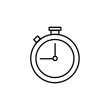 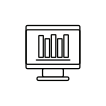 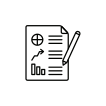 Сильный продающий текст в 5 стилях
Подбор из 70 000+ платных лицензионных PRO-шаблонов
Готовность от 36 часов
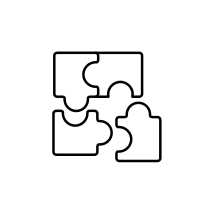 Дополнительно: оформление под брендбук компании или подбор сочетаний цветов для создания вашего фирстиля и оформления
customers@petr-panda.ru    

Главный сайт проекта: petr-panda.ru
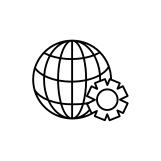 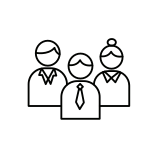 Также “под ключ”: маркетинг-кит, брошюры,, White Paper, буклеты, коммерческие предложения
THE ADVERTISING, MARKETING, PR, AND INFO-PRESENTATIONS BY PANDA COPYWRITING PROJECT
A TURNKEY COST STARTS $90 | LANGUAGES: RUSSIAN, ENGLISH, FRENCH, AND GERMAN
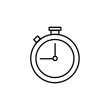 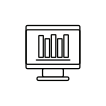 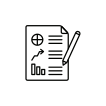 5 styles of the powerful selling texts
A selection of 70,000+ paid licensed PRO templates
An availability from 36 hours
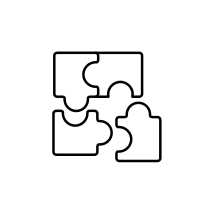 Additionally: design for a company’s brand book or selection of color combinations to create your corporate identity and design
customers@petr-panda.ru    

The main project’s website: petr-panda.ru
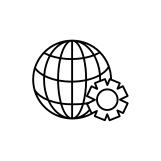 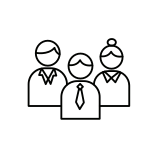 Plus the turnkey: marketing kit, brochures, White Paper, booklets, and business proposals